Thriving congregations soar with faith
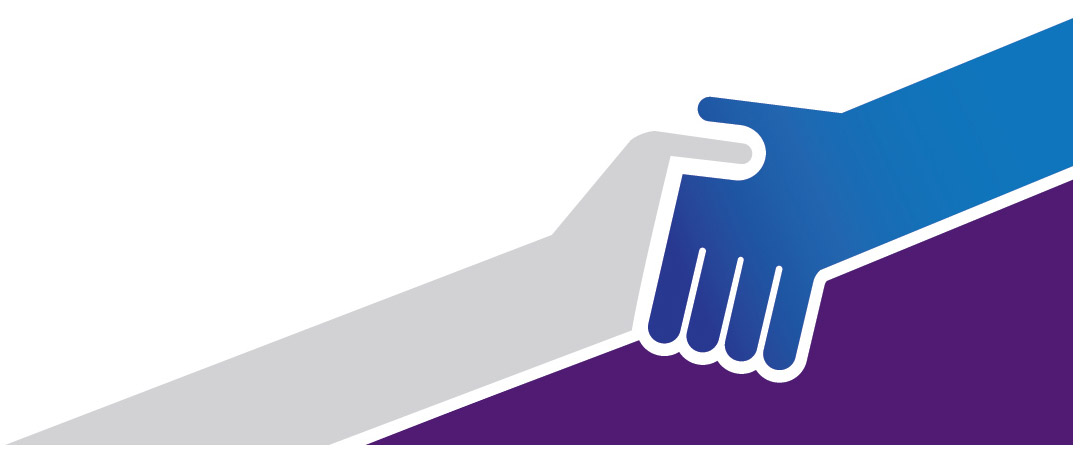 Thriving Congregations Soar with Faith
George Bullard, Executive Director
Columbia Metro Baptist Association
PO Box 23192, Columbia, SC 29224
GeorgeBullard@ColumbiaMetro.org
803.619.7110
Copyright 2020, Columbia Metro Baptist Association and                                                     Rev. George Bullard, D.Min. (September 25, 2020 Edition)
ReThriving Congregations Process
Three Scenarios for the Future of Your Congregation
Three Scenarios
Recall The Three Phases of the Spiritual Strategic Journey

Spiritual Phase for Transitioning

Strategic Phase for Changing

Journey Phase for Transforming
Three Scenarios
During the Strategic Phase for Changing is when . . . 

A congregation crafts a Future Story of Missional Ministry.

The first part of crafting this story is the writing of three scenarios for the future of the congregation.

These may be crafted either during the Spiritual         Phase or the Strategic Phase
Three Scenarios
If crafted during the Spiritual Phase . . . 

The scenarios become the focus on the 100 Days of Discernment Using Dialogue and Prayer Triplets.

This is for congregations who have some clarity          about their future and desire to discern between       various choices regarding their future.
Three Scenarios
If crafted during the Strategic Phase . . . 

The scenarios emerge out of the feedback from the 100 Days of Discernment.

This is for congregations who do not have sufficient    clarity concerning their future and need to                engage in the Spiritual Phase first.
Three Scenarios
What are the Three Scenarios for the Future?

They are narratives about what the congregation might be like seven to ten years into the future if they with faithfulness, effectiveness, and innovation live into           the call of God for their congregation.

They are written from the future backwards.
Three Scenarios
What Does From the Future Backwards Mean?

It means you imagine yourself standing in the future – seven to ten years from now – and reflect on the progress the congregation has made in the previous years.

It is like Merlin the Magician in the Camelot story.
Three Scenarios
Why Three Scenarios for the Future?

Three scenarios provide choices for congregations to consider and pray about as they seek to discern God’s future for them.

Three scenarios allow the congregation to consider multiple choices rather than just one choice.
Three Scenarios
Why Three Scenarios for the Future?

When congregations consider only one choice it creates a binary situation of “yes” or “no”.

Using three choices allows for more dialogue than      debate and permits the actual Future Story to be            the synergy of the best of the three choices.
Three Scenarios
Who Crafts the Three Scenarios for the Future?

A small team of people is recruited to craft each scenario.

They need to a diversity of people with various perspectives.

The team develops their scenario in print form               but may also develop a presentation.
Three Scenarios
How Are Three Scenarios for the Future Crafted?

First you need a topic or subject for each scenario.

These typically come from various choices for their future which a congregation is considering.

A team needs to provide a brief overview for                each choice and other background material.
Three Scenarios
How Are Three Scenarios for the Future Crafted?

The scenarios have four parts.

Part one is a description of what the congregation will be like seven to ten years into the future if this scenario becomes the primary basis for the Future Story                 of Missional Ministry.
Three Scenarios
How Are Three Scenarios for the Future Crafted?

Part two describes the first one-third of the time for living into the story.

Part three the second-third.

Part four the third-third.
Three Scenarios
How long are the Three Scenarios for the Future?

They should be no more than 1000 words.

People should be able to read them in a few minutes.

1000 words should fit on two pages or the front             and back of one page.
Three Scenarios
After Three Scenarios for the Future are Crafted . . . 

They are shared with the congregation in one or two ways.

They are either included in the 100 Days of Discernment.

They are presented to the congregation for          affirmation and then the effort moves to crafting             the Future Story of Missional Ministry.
ReThriving Congregations Process
Three Scenarios for the Future of Your Congregation
Thriving Congregations Soar with Faith
George Bullard, Executive Director
Columbia Metro Baptist Association
PO Box 23192, Columbia, SC 29224
GeorgeBullard@ColumbiaMetro.org
803.619.7110
Copyright 2020, Columbia Metro Baptist Association and                                                     Rev. George Bullard, D.Min. (September 25, 2020 Edition)
Thriving congregations soar with faith
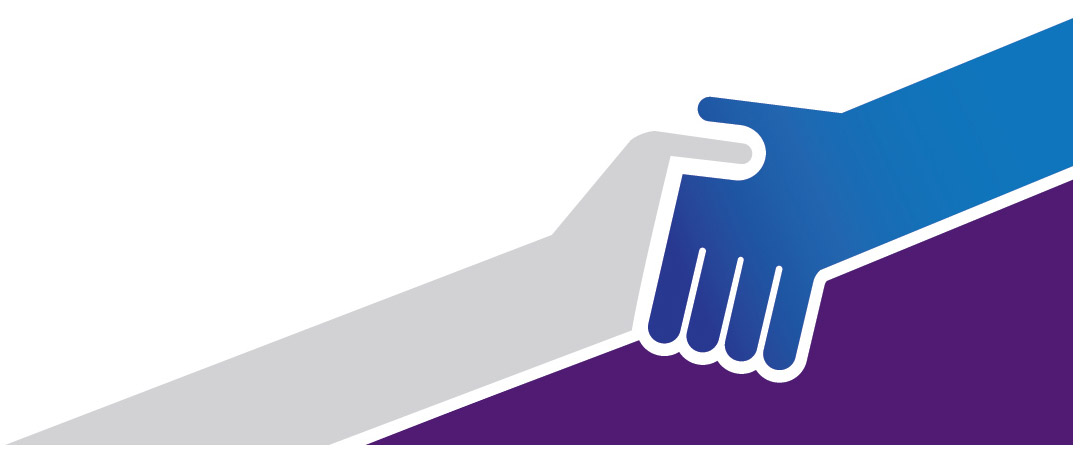